সবাইকে ফুলেল শুভেচ্ছা।
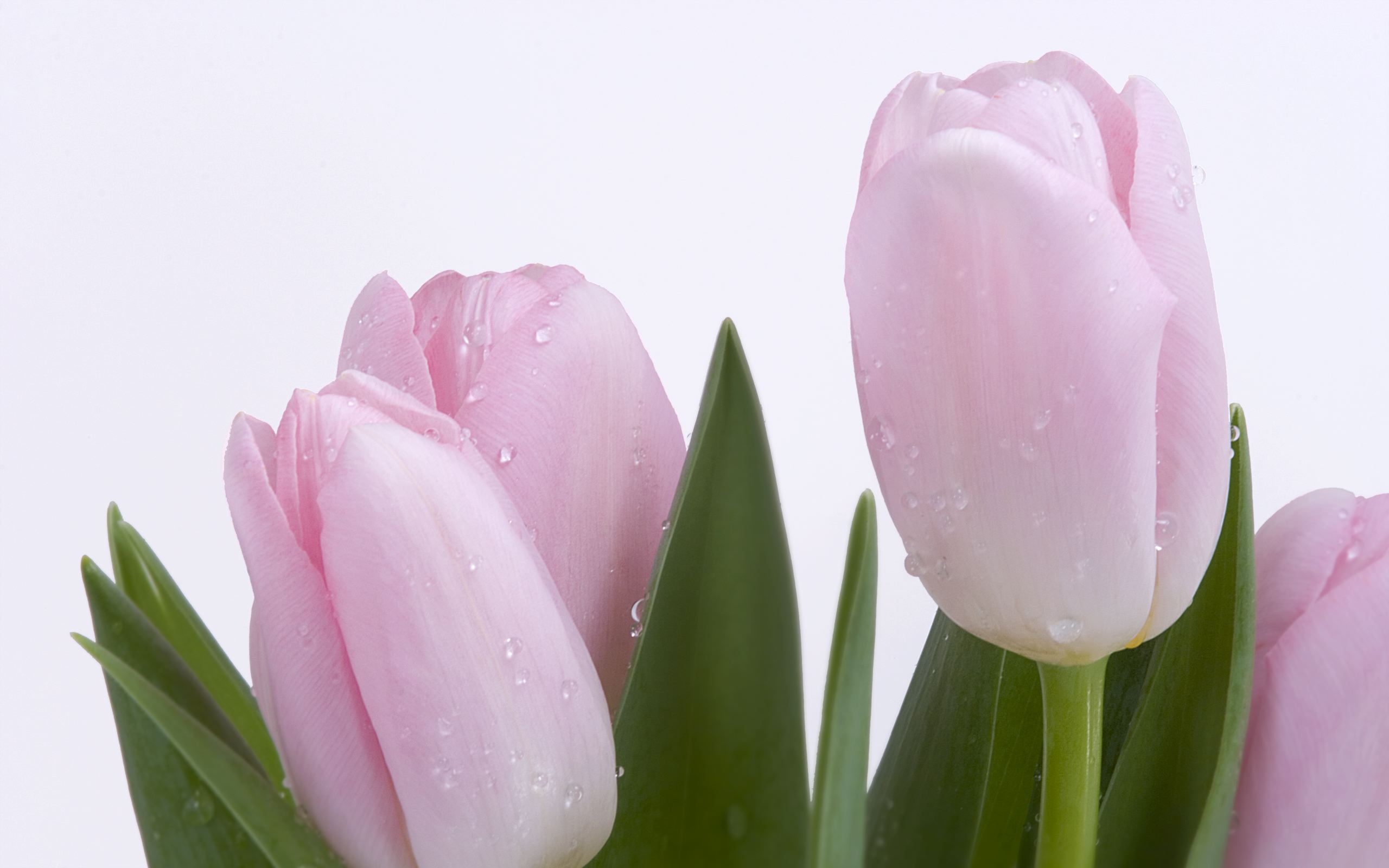 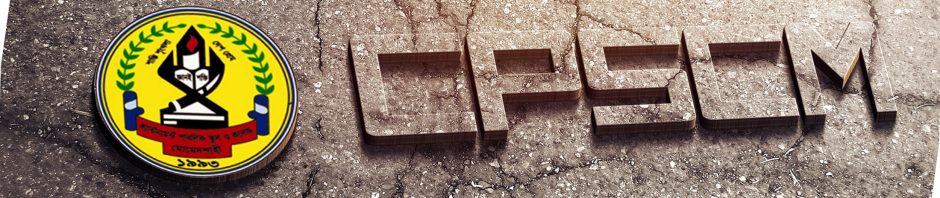 উপস্থাপনায়
গণিত বিভাগ
ক্যান্টনমেন্ট পাবলিক স্কুল ও কলেজ, মোমেনশাহী।
অধ্যায়ঃ ১৭ 
   পাঠঃ ১
শ্রেণি  ও পাঠ  পরিচিতি
শ্রেণি – নবম /দশমবিষয় – সাধারন গণিত( পরিসংখ্যান)সময় – ৪০ মিনিট
মানসিক প্রস্তুতি/ পূর্বজ্ঞান যাচাই
১। গনিতের সংখ্যা তত্ত্বকে কি বলে ?
২। পরিসংখ্যানের তথ্যের প্রত্যেকটি সংখ্যা মানকে কি বলে ?
৩। একাধিক উপাত্তের সমষ্টিকে তাদের সংখ্যা দিয়ে ভাগ করলে কি পাওয়া যায়?
৪। উপাত্ত সমূহকে অবিচ্ছিন্ন  আয়তক্ষেত্র দ্বারা প্রকাশ করলে যে লেখচিত্র পাওয়া যায় তাকে কি বলে?
১।পরিসংখ্যান। 
২।উপাত্ত
৩।গড়
৪।আয়তলেখ।
পাঠ শিরোনাম
চল আজ আমরা পরিসংখ্যানের গড় ও আয়তলেখ সম্পর্কিত সমস্যা সমাধান  করি।
আচরণিক উদ্দেশ্য
এ পাঠশেষে শিক্ষার্থীরা -
১। অবিচ্ছিন্ন উপাত্তকে শ্রেণিভুক্ত করতে পারবে।
২। গড় নির্ণয় করতে পারবে।
৩। আয়তলেখ অংকণ করতে পারবে। 
৪। গাণিতিক দক্ষতা অর্জন পারবে।
সমস্যা  একটি বিদ্যালয়ের অর্ধ বার্ষিকী পরীক্ষায়  30   জন ছাত্রের গণিতে প্রাপ্ত নম্বর নিম্নরুপ – 20,40,60,69,63,26,39,38,40,49,52,58,59,63,60,72,70,83,89,86,97,90,94,44,63,39,60,59,47,38,
ক) শ্রেণি ব্যবধান 10 হলে শ্রেণিসংখ্যা কত হবে নির্ণয় কর। 
খ)সর্বনিম্ন উপাত্ত থেকে শুরু করে শ্রেণি ব্যবধান 10 ধরে উপাত্ত গুলোর সংক্ষিপ্ত পদ্ধতিতে গড় নির্ণয় কর।
গ)উপাত্ত গুলোর আয়তলেখ অংকণ কর।
ক) এর সমাধান
20,40,60,69,63,26,39,38,40,49,52,58,59,63,60,72,70,83,89,86,97,90,94,44,63,39,60,59,47,38,
এখানে , সর্বনিম্ন উপাত্ত 20 
         সর্বোচ্চ উপাত্ত 97 । 
       শ্রেণি ব্যবধান = 10
∴ পরিসর = (সর্বোচ্চ উপাত্ত-সর্বনিম্ন উপাত্ত)+1 
           = ( 97-20 ) +1
           =77 +1
           = 78
 শ্রেণি সংখ্যা = পরিসর / শ্রেণি ব্যবধান
            = 78 /10
            =7.8
 যেহেতু শ্রেণি সংখ্যা সর্বদাই পূর্ণ সংখ্যা তাই শ্রেণি সংখ্যা 8 ধরি।
খ)20 থেকে শুরু করে শ্রেণিব্যাপ্তি 10  ধরে শ্রেণি গঠন করি এবং ট্যালি চিহ্ন দ্বারা নম্বরগুলোকে শ্রেণিভুক্ত করি
20,40,60,69,63,26,39,38,40,49,52,58,59,63,60,72,70,83,89,86,97,90,94,44,63,39,60,59,47,38
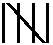 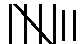 ধাপ বিচ্যুতি নির্ণয়ের পদ্বতি বিশ্লেষণ
গড় নির্ণয়-
খ)এর বাকি অংশ
খ) এর বাকি অংশ
গ) আয়তলেখ অংকনের সারণি
আয়তলেখ অংকনের বিবরণ
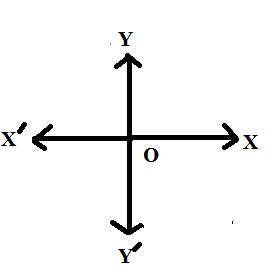 ছক কাগজে সমকোণে পরষ্পরচ্ছেদী দুটি সরলরেখা XOX´ ও YOY´নিই। ধরি , XOX´ও YOY´যথাক্রমে  x অক্ষ এবং y অক্ষ   ।                O, তাদের মুলবিব্দু। 
      ছক কাগজের ক্ষুদ্রতম বর্গের প্রতি এক বাহুর দৈর্ঘ্যকে উভয় অক্ষ বরাবর এক একক ধরি। এখন,x অক্ষ বরাবর শ্রেণির প্রকৃত সীমা এবং y অক্ষ বরাবর  ঘটন সংখ্যা বসিয়ে আয়তলেখ অংকন করি।
নিউরণে অনুরনন
আর কোন প্রশ্ন ??
১। 
২। 
৩।
৪।
৫।
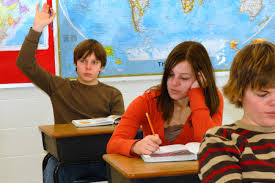 মূল্যায়ন
১। গড় নির্ণয়ের সুত্রটি কী?
২। বিচ্যুতি নির্ণয়ের সুত্রটি কী ?
৩। শ্রেণি সংখ্যা নির্ণয়ের সূত্রটি কি ?
৪। কোন স্কোর গুচ্ছে সর্বনিম্ন উপাত্ত 40  এবং সর্বোচ্চ উপাত্ত 80। স্কোরগুচ্ছে উপাত্তের ব্যবধান কত ? 
৫। আয়তলেখ অংকনের জন্য শ্রেণি কিরুপ হওয়া প্রয়োজন ?
শ্রেণির কাজ
নিচের গণসংখ্যা  নিবেষণ সারণিটির  আয়তলেখ অংকন কর
বাড়ির কাজ
উপরের সারণিটি লক্ষ্য কর এবং প্রদত্ত প্রশ্নের উত্তর দাও – 
ক)শ্রেণিব্যাপ্তি গুলোর মধ্যবিন্দু নির্ণয় কর। 
খ)প্রদত্ত উপাত্তের গড় নির্ণয় কর।
গ)প্রদত্ত উপাত্তের আয়তলেখ অংকন কর।
সর্বাত্মক সহযোগিতার জন্য সকলকে ধন্যবাদ।